राष्ट्रिय कृषिगणना २०७८गणक तथा सुपरिवेक्षक तालिममितिः चैत्र २९, २०७८..................., जिल्ला
पाँचौ दिनको पहिलो सत्र
अघिल्लो दिनको समिक्षा र मोक अन्तर्वार्ता तथा अभ्यास सम्बन्धी प्रस्तुती तथा छलफल
(भाग ५ सम्म)
1
मोक अन्तर्वार्ता तथा अभ्यास के हो?
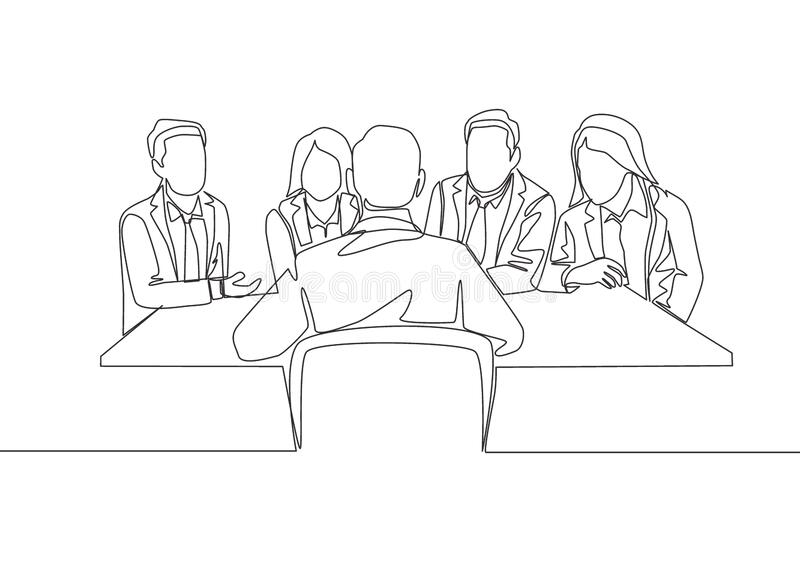 मोक अन्तर्वार्ता तथा काल्पनिक कृषक तालिमको एउटा अभ्यास हो जसबाट राष्ट्रिय कृषिगणनामा स्थलगत तथ्याङ्क सङ्कलन कार्यमा खटिने गणक तथा सुपरिवेक्षकहरुलाई वास्तविक गणनामा कृषकसँग अन्तर्वार्ता लिन तथा प्रश्नहरु बुझ्न सहज बनाउँदछ,
मोक अन्तर्वार्ता तथा अभ्यास गणना कार्यको पूर्व अभ्यास हो ।
मोक अन्तर्वार्तामा सहभागीहरुबीच एक जना प्रश्नकर्ता र अर्को व्यक्ति उत्तरदाता बनेर कक्षामै अन्तर्वार्ताको अभ्यास गरिन्छ भने अभ्यास काल्पनिक कथा पढेर प्रश्नावली भर्ने प्रक्रिया हो  ।
मोक तथा अभ्यास अन्तर्वार्ताको उद्देश्य
सहभागीहरुलाई कृषक परिवार प्रश्नावली तथा कृषक परिवार लगतमा भएका प्रश्नहरु सही तरिकाले सोधेर बोझेर उत्तरदाताबाट प्राप्त विवरण सही तरिकाले भर्न सक्षम बनाउने ।

अन्तर्वार्ता सञ्चालन गर्दा आउन सक्ने व्यवहारिक तथा सैद्धान्तिक समस्याहरुको पहिचान गर्ने ।
मोक अन्तर्वार्ता तथा अभ्यासका फाईदाहरु
अन्तर्वार्ताकर्तालाई अन्तर्वार्ता लिने तरिकाको ज्ञान प्रदान गर्दछ ।
अन्तर्वार्ताकर्तालाई राष्ट्रिय कृषिगणनाको स्थलगत तथ्याङ्क सङ्कलनका क्रममा वास्तविक कृषकसँग अन्तर्वार्तामा प्रश्न गर्न सहज बनाउँछ ।
अन्तर्वार्ताकर्तालाई अन्तर्वार्ता लिन अभ्यस्त बनाउँछ ।
अन्तर्वार्ताकर्तामा आत्मविश्वासको स्तर बढाँउछ ।
उत्तरदाता कृषकबाट प्राप्त विवरणहरू सही तरिकाले प्रश्नावलीमा भर्न सक्षम बनाउँछ ।
अन्तर्वार्तामा प्रयोग गरेको प्रक्रियाको परीक्षण हुन्छ ।
अन्तवार्ताकर्ताले अन्तर्वार्ता गर्दा अपनाएका विविध पक्षहरुको सबल पक्ष र दुर्बल पक्षको जानकारी भई महत्वपूर्ण पृष्ठपोषण प्राप्त हुन्छ ।
प्रस्तुति गर्दा ध्यान दिनुपर्ने कुराहरू
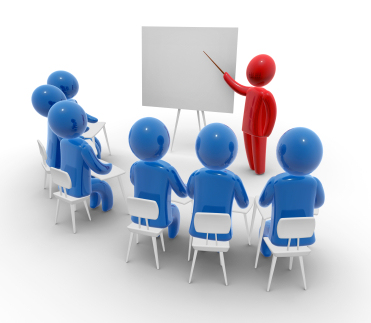 आफू भन्दा पूर्व वक्ताले राखेका कुराहरू नदोहोर्याउने ।
समस्या र समाधानका उपायहरू पनि समावेश गर्ने ।
आफ्नो जोडिको सबल पक्ष र सुधार गर्नुपर्ने पक्षका बारेमा प्रस्तुति गर्दा रचनात्मक हुने ।
सरल भाषाको प्रयोग गर्ने ।
समयको पूर्ण पालना गर्ने ।
5
मोक अन्तर्वार्ता तथा अभ्यासको प्रस्तुती तथा छलफल
6
मोक अन्तर्वार्ता  तथा अभ्यासको प्रस्तुती  ।
मोक तथा अभ्यास प्रस्तुती सञ्चालन समय तालिका
अघिल्लो दिनको समिक्षा प्रत्येक २ सत्रको १ जना १० मिनेट
प्रस्तुति(@५ मिनेट प्रति समुह) ६०मिनेट
 समग्र टिप्पणी गर्ने (एकजना): २ मिनेट
सहजकर्ताको टिप्पणीः ३ मिनेट
7
सहभागीहरुको प्रस्तुति पछिको छलफल
मोक अन्तर्वार्ता तथा अभ्यासका क्रममा भोगिएका सिकाइका राम्रा विषयहरू
सम्भावित समस्याको पहिचान
समस्या समाधानका उपायहरू
सहभागीहरुका लागि महत्वपूर्ण सुझावहरु
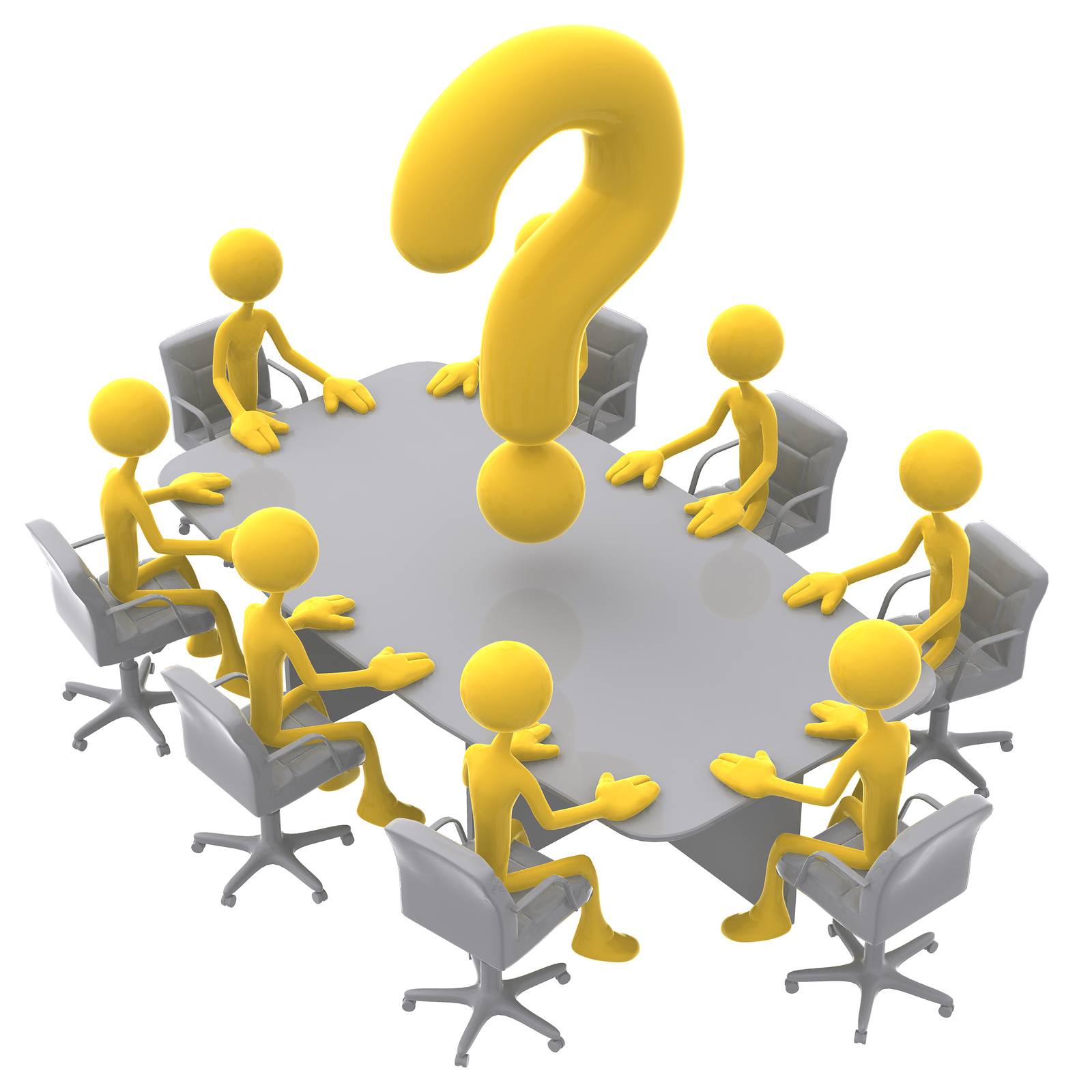 8
सारांश तथा निष्कर्ष
मोक अन्तर्वार्ता तथा अभ्यासको उपलब्धी
पहिचान भएका समस्याहरूको उचित समाधान
प्राप्त सुझावहरूको कार्यान्यवन
कृषक परिवार प्रश्नावलीमा भएका विषयवस्तुहरूको पुनरावलोकन
मोक अन्तर्वार्ता तथा अभ्यासले आत्मविश्वास बृद्धि भएको छ ।
मोक अन्तर्वार्ताका क्रममा अनुभव गरिएका सिकार्इका राम्रा विषयहरू पालना गरिनेछन् ।
सम्भावित समस्याहरूको पहिचान भर्इ समाधानका उपायहरूको जानकारी भएको छ ।
प्राप्त सुझावहरूबाट थप उर्जा मिलेको छ।
9
थप अभ्यासका लागि आफ्नै कृषक परिवारको कुनै सदस्य वा अन्य कोही कृषक साथीसँग  अन्तर्वार्ता सञ्चालन गर्नुहोस् ।
धन्यवाद !
10